It is ALL About the Patient
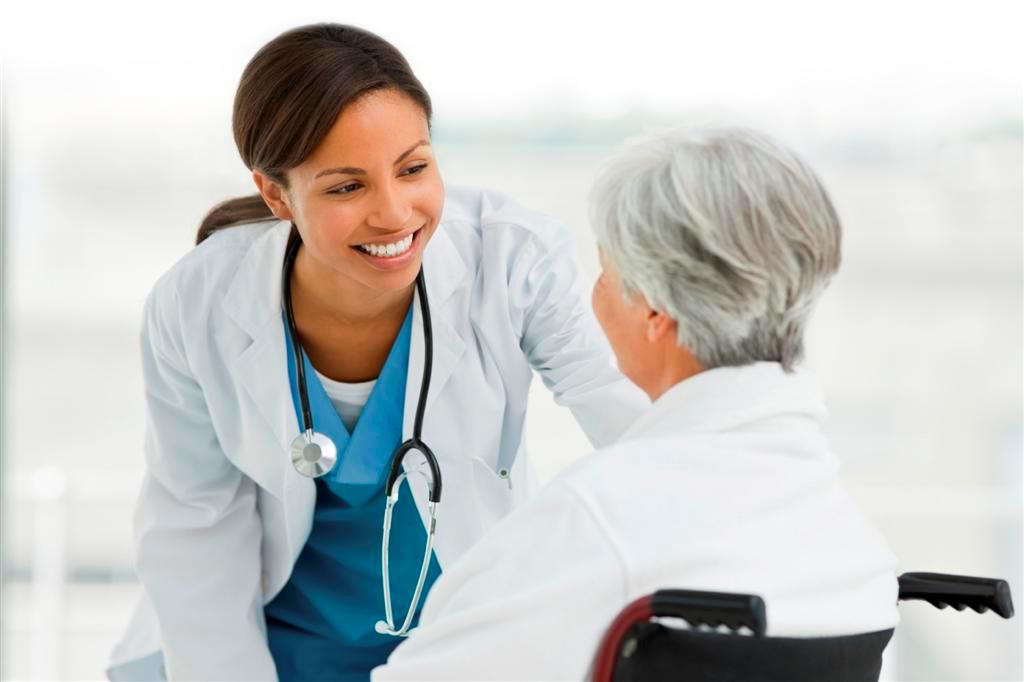 1
Objectives
At the end of the of the class, the participants will be able to:
Define a plan of care and identify its characteristics and elements
Develop a plan of care utilizing nursing diagnosis based on the nursing process
Write SMART objectives and formulate hypothesis
Individualize the plan of care by selecting appropriate interventions and prioritizing nursing diagnoses
Formulate nursing care plan based on the scenarios provided
2
INTRODUCTION:  Understanding the Plan of Care
3
Definition
The Plan  of Care
Is a set of actions the nurse will implement to resolve or support the nursing diagnosis as identified by the nursing assessment.  
It outlines the nursing care to be provided to a patient and guides in the ongoing provision of care and assists in the evaluation of that care.
4
Elements
The Plan of Care 
Consists of a nursing diagnosis with defining characteristics (subjective and objective data that support the diagnosis), relate factors or risk factors, expected outcomes/goals and nursing interventions.
Also known as the Nursing Process
5
Premise of the Nursing Process
Based upon the scientific method:
State an observed problem
Form a hypothesis about the problem
Develop a method to test the hypothesis
Collect the data
Analyze the data
Draw conclusions about the hypothesis
6
Characteristics
The Plan of Care
Its focus is holistic and is based on the clinical judgment of the nurse, using assessment data collected from a nursing framework
It is based upon identifiable nursing diagnosis (actual, risk or health promotion) --- clinical judgments about individual, family, or community experiences or responses to actual or potential health problems or life processes
It focuses on client-specific nursing outcomes that are realistic for the care recipient.
It includes nursing interventions which are focused on the etiologic or risk factors of the identified nursing diagnosis.
It is a product of a deliberate systemic process.
It relates to the future.
7
Purpose of Plan of Care
Plan of Care provide direction for individualized care of the patient and provides a “road map” of sorts to guide all who are involved in the patient’s care. 
A plan of care flows from each patient’s unique list of diagnoses and should be organized by the individual’s specific needs.
Plan of care provide continuity of care
The plan of care is a means of communicating and organizing the actions of a constantly changing nursing staff
As the patient’s needs are attended to, the updated plan of care is passed on to the nursing staff at shift change and during nursing rounds
8
Purpose of Plan of Care
Plan of Care help teach documentation.
The plan of care should specifically outline which observations to make, what nursing actions to carry out, and what instructions  the client or  family members require.
Plan of Care serve as a guide for assigning staff to care for the client.
There may be aspects of the patient’s care that need to be assigned to team members with specific skills
Plan of Care serve as a guide for reimbursement
The medical record is used by the insurance companies to determine what they will pay in relation to the hospital care received by the client.  If the nursing care was not documented precisely in the care plan, there is no proof the care was provided and insurers will not pay for what is not documented.
9
Components of Plan of Care
Nursing Diagnosis 
Outcomes Identification 
Goals
Objectives
Intervention
Evaluation
10
CHSB Plan of Care
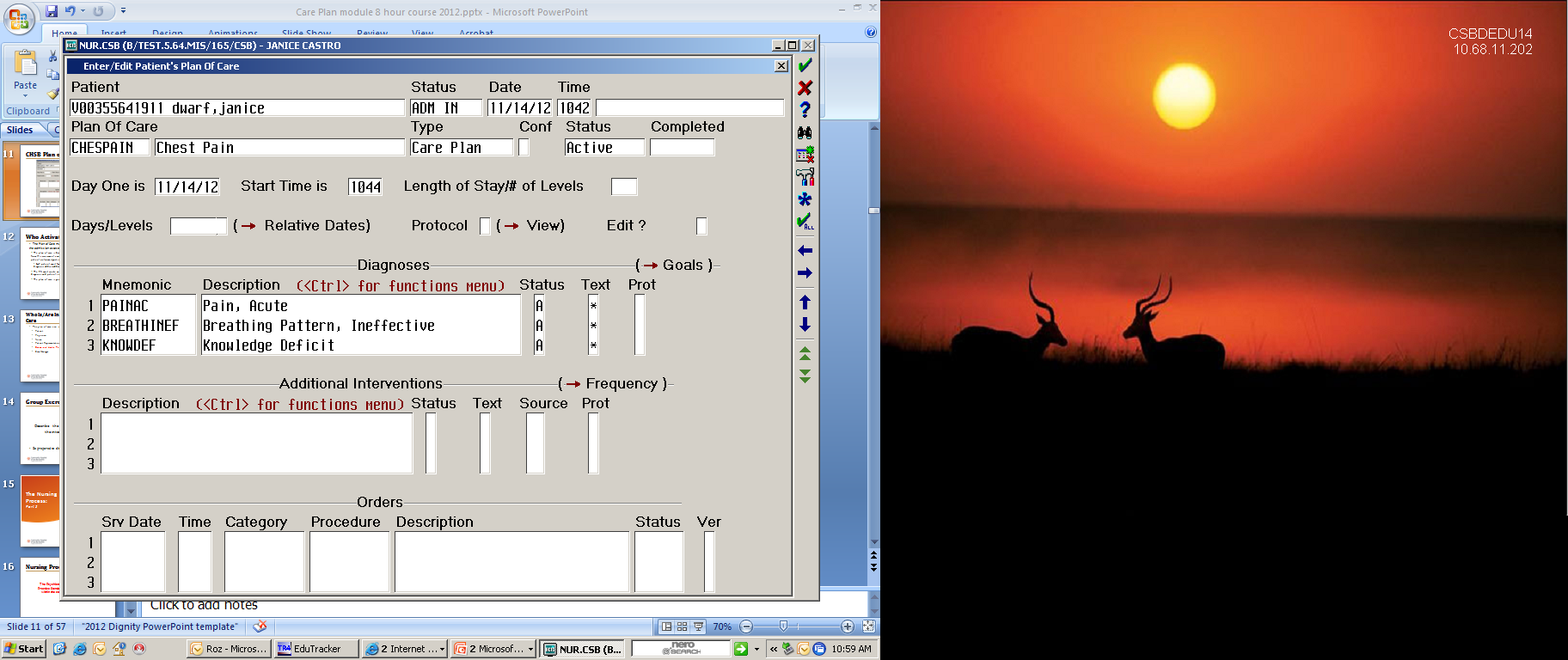 11
Who Activates the Plan of Care
The Plan of Care must be activated by the RN who completes the admission assessment
The plan of care is based upon nursing assessment of patient needs.  From this assessment evolves the formation of nursing diagnosis, expected patient outcomes/goals and related nursing interventions.
Each patient must have at least one identified knowledge deficit nursing diagnosis addressed during the hospital stay
The RN must create an individualized plan of care based on medical diagnosis and patient’s needs
The plan of care is generated in Meditech
12
Who Is/Are Involved in Plan of Care
The plan of care is an interdisciplinary process which includes:
Patient
Physician
Nurse
Patient Representative/
	Family Member
Case Manager
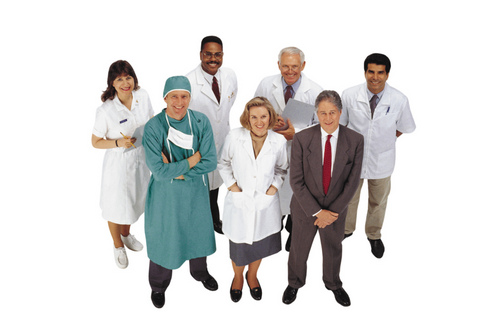 13
The Nursing Process:
14
Nursing Process
Clinical Nursing Practice Standards define the nursing process within the context of six standards of care:
15
Nursing Process - cont’d.
Standard I :   Assessment 
-   Collects, organizes and synthesizes pertinent data using evidence-based assessment techniques.

Standard II :  Nursing Diagnosis
-   Identifies problems in order of priority and formulates a nursing diagnosis defined by the collected data/information.

	Standard III :  Outcomes Identification
-   Constructs outcomes that are realistic, measurable, with time limited goals ( short and long term).
16
Nursing Process - cont’d.
Standard IV :   Planning
-   Develops personalized plan of care using strategies/alternatives to attain expected Outcome(s).

Standard V :   Implementation
-   Implements the plan safely using evidence-based interventions/treatments.

Standard VI :  Evaluation
-   Performs on-going evaluation of desired outcomes and documents results of evaluation.
17
The Nursing Process Diagram
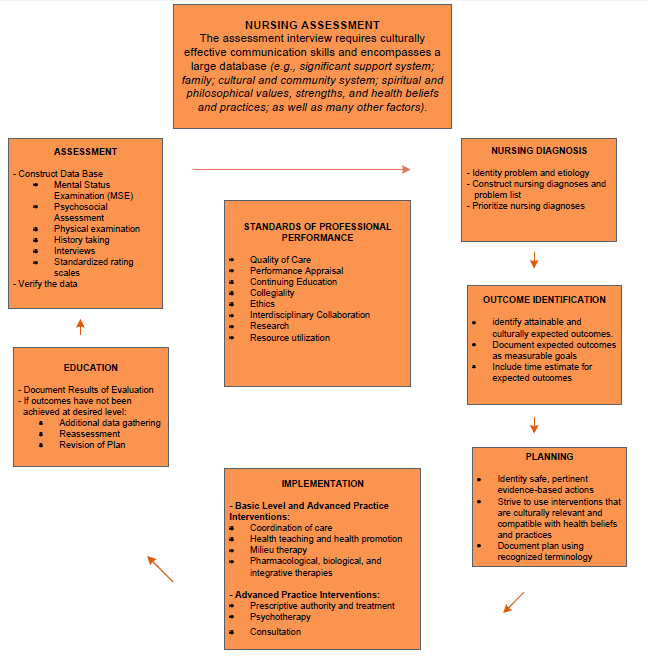 18
How the Nursing Process Applies to the Scientific Method
19
NANDA Nursing Diagnosis
NANDA Nursing diagnosis based on alphabetical order A:

Activity IntoleranceActivity Intolerance, risk forAirway Clearance, ineffectiveAllergy Response, latexAllergy response, latex, risk forAnxiety [specify level]Anxiety, deathAspiration, risk forAttachment, risk for impaired parent/infant/childAutonomic DysreflexiaAutonomic Dysreflexia, risk for
NANDA Nursing diagnosis based on alphabetical order B:

Blood Glucose, risk for unstableBody Image, disturbedBody Temperature, risk for imbalancedBowel IncontinenceBreastfeeding, effectiveBreastfeeding, ineffectiveBreastfeeding, interruptedBreathing Pattern, ineffective
NANDA Nursing diagnosis based on alphabetical order C:

Cardiac Output, decreasedCaregiver Role StrainCaregiver Role Strain, risk forComfort, readiness for enhancedCommunication, impaired verbalCommunication, readiness for enhancedConflict, parental roleConfusion, acuteConfusion, risk for acuteConfusion, chronicConstipationConstipation, perceivedConstipation, risk forContaminationContamination, risk forCoping, defensiveCoping, ineffectiveCoping, readiness for enhancedCoping, ineffective communityCoping, readiness for enhanced communityCoping, compromised familyCoping, disabled familyCoping, readiness for enhanced family
20
NANDA Nursing Diagnosis
NANDA Nursing diagnosis based on alphabetical order D:

Death Syndrome, risk for sudden infantDecisional Conflict (specify)Denial, ineffectiveDentition, impairedDecision-Making, readiness for enhancedDevelopment, risk for delayedDiarrheaDisuse Syndrome, risk forDiversional Activity, deficient
NANDA Nursing diagnosis based on alphabetical order E:

Energy Field, disturbed (revised)
Environmental Interpretation Syndrome, impaired
NANDA Nursing diagnosis based on alphabetical order F:

Failure to Thrive, adultFalls, risk forFamily Processes: alcoholism, dysfunctionalFamily Processes, interruptedFamily Processes, readiness for enhancedFatigueFear (specify focus)Fluid Balance, readiness for enhancedFluid Volume, deficientFluid Volume, excessFluid Volume, risk for deficientFluid Volume, risk for imbalanced

NANDA Nursing diagnosis based on alphabetical order G:

Gas Exchange, impairedGlucose, risk for unstable levelGrievingGrieving, complicatedGrieving, risk for complicatedGrowth, risk for disproportionateGrowth & Development, delayed
21
NANDA Nursing Diagnosis
NANDA Nursing diagnosis based on alphabetical order H:

Health Behavior, risk proneHealth Maintenance, ineffectiveHealth-Seeking Behaviors (specify)Home Maintenance, impairedHope, readiness for enhancedHopelessnessHuman Dignity, risk for compromisedHyperthermiaHypothermia

NANDA Nursing diagnosis based on alphabetical order I:

Identity, disturbed personalImmunization Status, readiness for enhancedInfant Behavior, disorganizedInfant Behavior, organized, readiness for enhancedInfant Behavior, risk for disorganizedInfant Feeding Pattern, ineffectiveInfection, risk forInjury, risk forInjury, risk for perioperative positioningInsomniaIntracranial Adaptive Capacity, decreased
NANDA Nursing diagnosis based on alphabetical order K:

Knowledge, deficientKnowledge, readiness for enhanced

NANDA Nursing diagnosis based on alphabetical order L:

Lifestyle, sedentaryLiver Function, risk for impairedLoneliness, risk for

NANDA Nursing diagnosis based on alphabetical order M:

Memory, impairedMobility, impaired bedMobility, impaired physicalMobility, impaired wheelchairMoral Distress
22
NANDA Nursing Diagnosis
NANDA Nursing diagnosis based on alphabetical order N:

NauseaNoncomplianceNutrition, less than body requirements, imbalancedNutrition, more than body requirements, imbalancedNutrition, readiness for enhancedNutrition, more than body requirements, risk for imbalanced

NANDA Nursing diagnosis based on alphabetical order O:

Oral Mucous Membrane, impaired

NANDA Nursing diagnosis based on alphabetical order P:

Pain, acutePain, chronicParenting, impairedParenting, readiness for enhancedParenting, risk for impairedPerioperative Positioning, risk for
Peripheral Neurovascular Dysfunction, risk forPoisoning, risk forPost-Trauma SyndromePost-Trauma Syndrome, risk forPower, readiness for enhancedPowerlessnessPowerlessness, risk forProtection, ineffective

NANDA Nursing diagnosis based on alphabetical order R:

Rape-Trauma SyndromeRape-Trauma Syndrome: compound reactionRape-Trauma Syndrome: silent reactionReligiosity, impairedReligiosity, risk for impairedReligiosity, readiness for enhancedRelocation Stress SyndromeRelocation Stress Syndrome, risk forRole Performance, ineffective
23
NANDA Nursing Diagnosis
NANDA Nursing diagnosis based on alphabetical order S:

Self-Care Deficit: bathing/hygieneSelf-Care Deficit: dressing/groomingSelf-Care Deficit: feedingSelf-Care Deficit: toiletingSelf-Care, readiness for enhancedSelf-Concept, readiness for enhancedSelf-Esteem, chronic lowSelf-Esteem, situational lowSelf-Esteem, risk for situational lowSelf-MutilationSelf-Mutilation, risk for
Sensory Perception, disturbed: (specify: visual, auditory, kinesthetic, gustatory, tactile, olfactory)
Sexual DysfunctionSexuality Pattern, ineffectiveSkin Integrity, impairedSkin Integrity, risk for impairedSleep, readiness for enhancedSleep DeprivationSocial Interaction, impairedSocial IsolationSorrow, chronicSpiritual Distress
Spiritual Distress, risk for 
Spiritual Well-Being, readiness for enhancedStress OverloadSuffocation, risk forSuicide, risk forSurgical Recovery, delayedSwallowing, impaired

NANDA Nursing diagnosis based on alphabetical order T:

Therapeutic Regimen Management, effectiveTherapeutic Regimen Management, ineffective
Therapeutic Regimen Management, ineffective community
Therapeutic Regimen Management, ineffective family
Therapeutic Regimen Management, readiness for enhanced
Thermoregulation, ineffectiveThought Processes, disturbedTissue Integrity, impaireD
Tissue Perfusion, ineffective (specify type: cerebral, cardiopulmonary,renal, gastrointestinal, peripheral)
Transfer Ability, impairedTrauma, risk for
24
NANDA Nursing Diagnosis
NANDA Nursing diagnosis based on alphabetical order U:

Unilateral Neglect SyndromeUrinary Elimination, impairedUrinary Elimination, readiness for enhancedUrinary Incontinence, functionalUrinary Incontinence, overflowUrinary Incontinence, reflexUrinary Incontinence, stressUrinary Incontinence, totalUrinary Incontinence, urgeUrinary Incontinence, risk for urgeUrinary Retention

NANDA Nursing diagnosis based on alphabetical order V:

Ventilation, impaired spontaneousVentilatory Weaning Response, dysfunctionalViolence, risk for other-directedViolence, risk for self-directed

NANDA Nursing diagnosis based on alphabetical order W:

Walking, impairedWandering
25
Creating Plan of Care in Meditech
26
Creating a Plan of Care
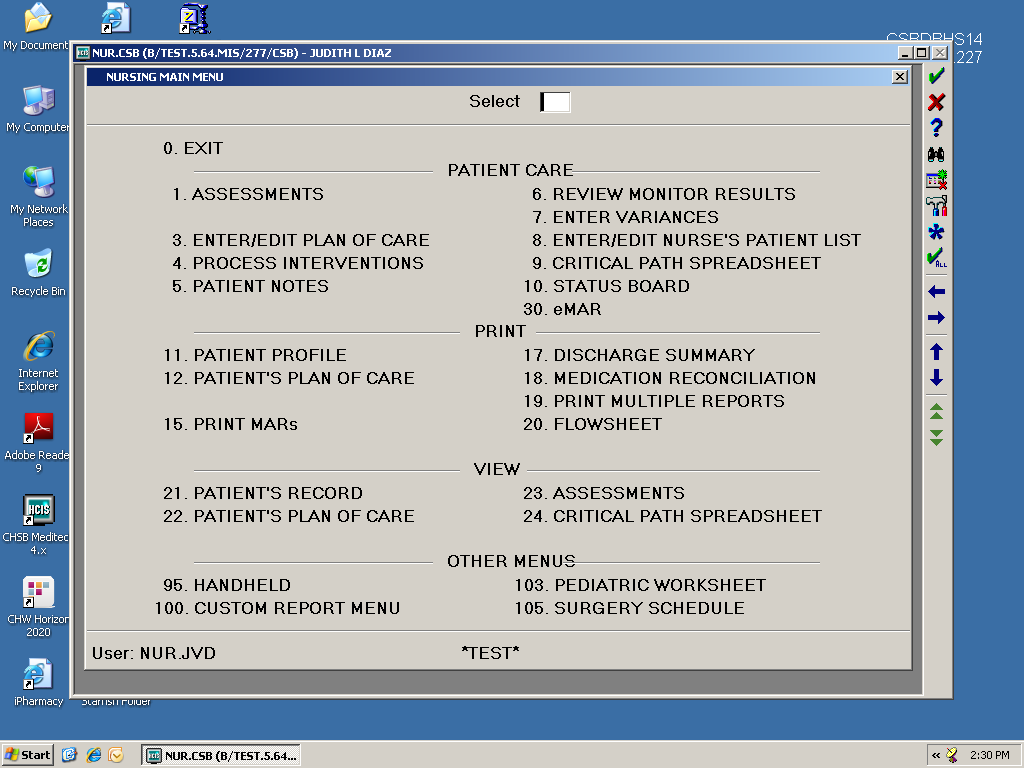 Nursing Module:

1.  Click Enter/Edit Plan of  Care
27
Creating a Plan of Care
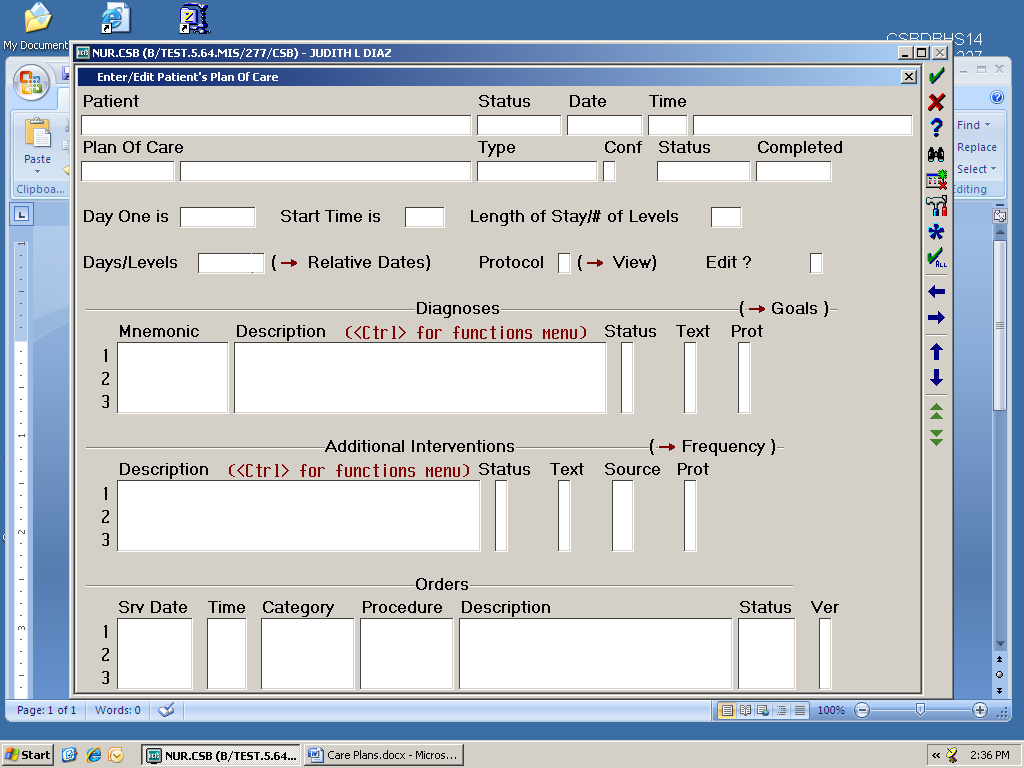 Nursing Module:

Enter your patient’s name.  Identify the patient correctly by VERIFYING the V number or M number
28
Creating a Plan of Care
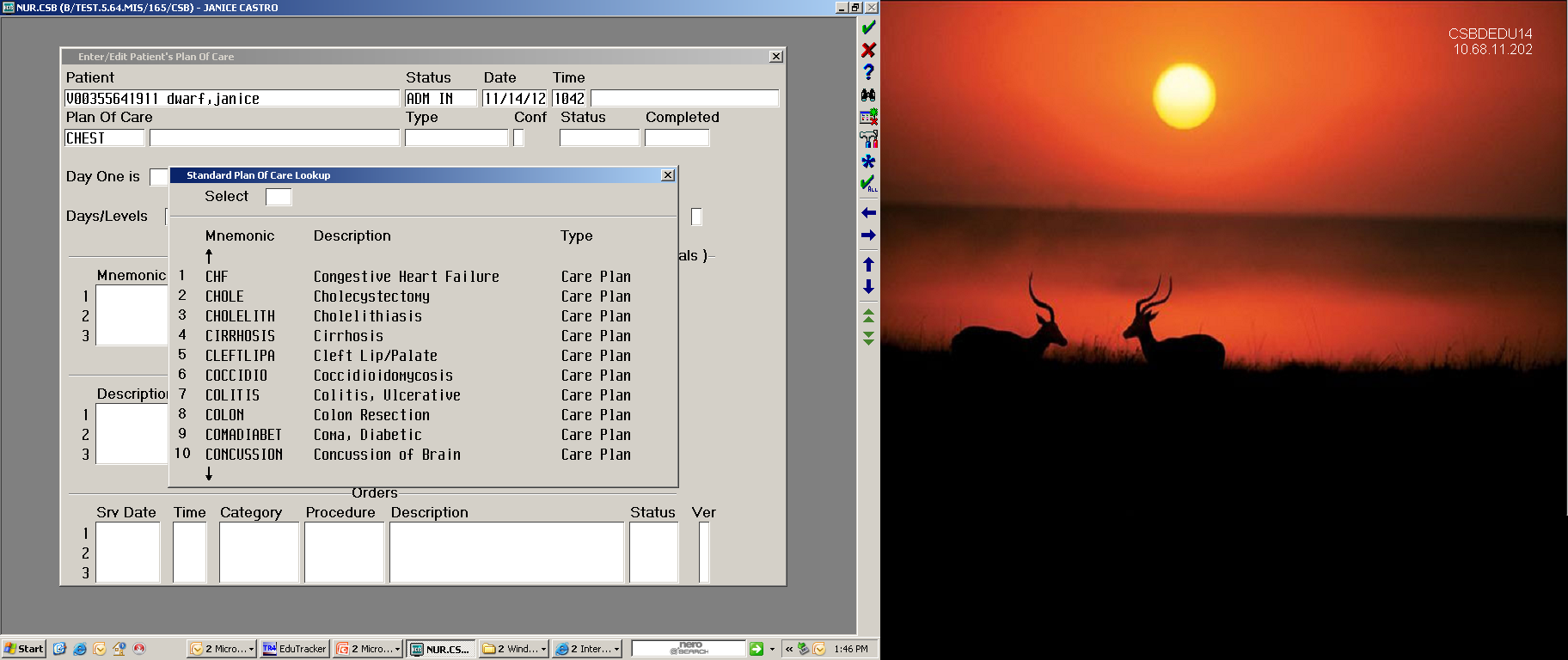 Nursing Module:

Type the first 3 letters of the medical diagnosis and click F9 or “Look Up” icon and press enter to access the medical diagnosis.

Choose the appropriate medical diagnosis
29
Creating a Plan of Care
Nursing Module:

 After choosing the appropriate medical diagnosis, continue by pressing  the ENTER button until you see a screen that says “OK to INITIALIZE?”

 Click “Yes” to initialize Plan of Care
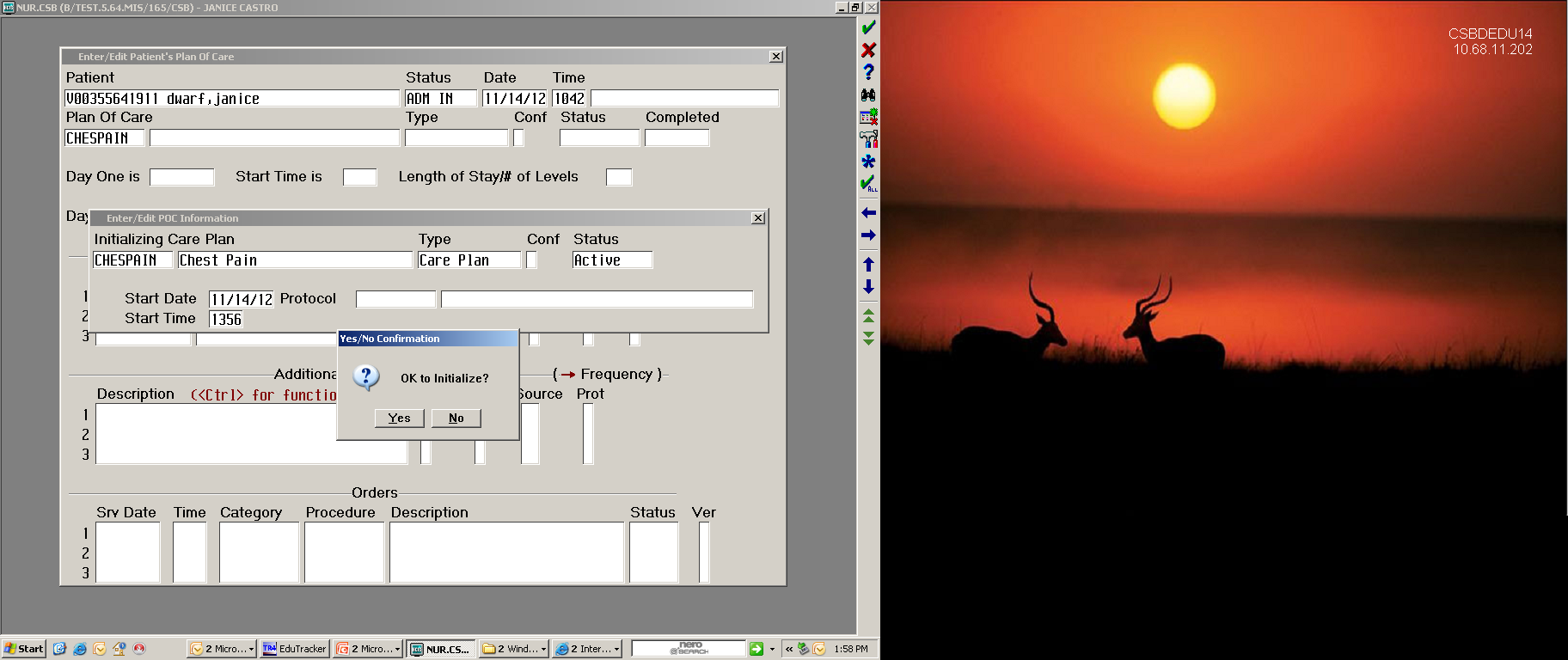 30
Individualizing Plan of Care
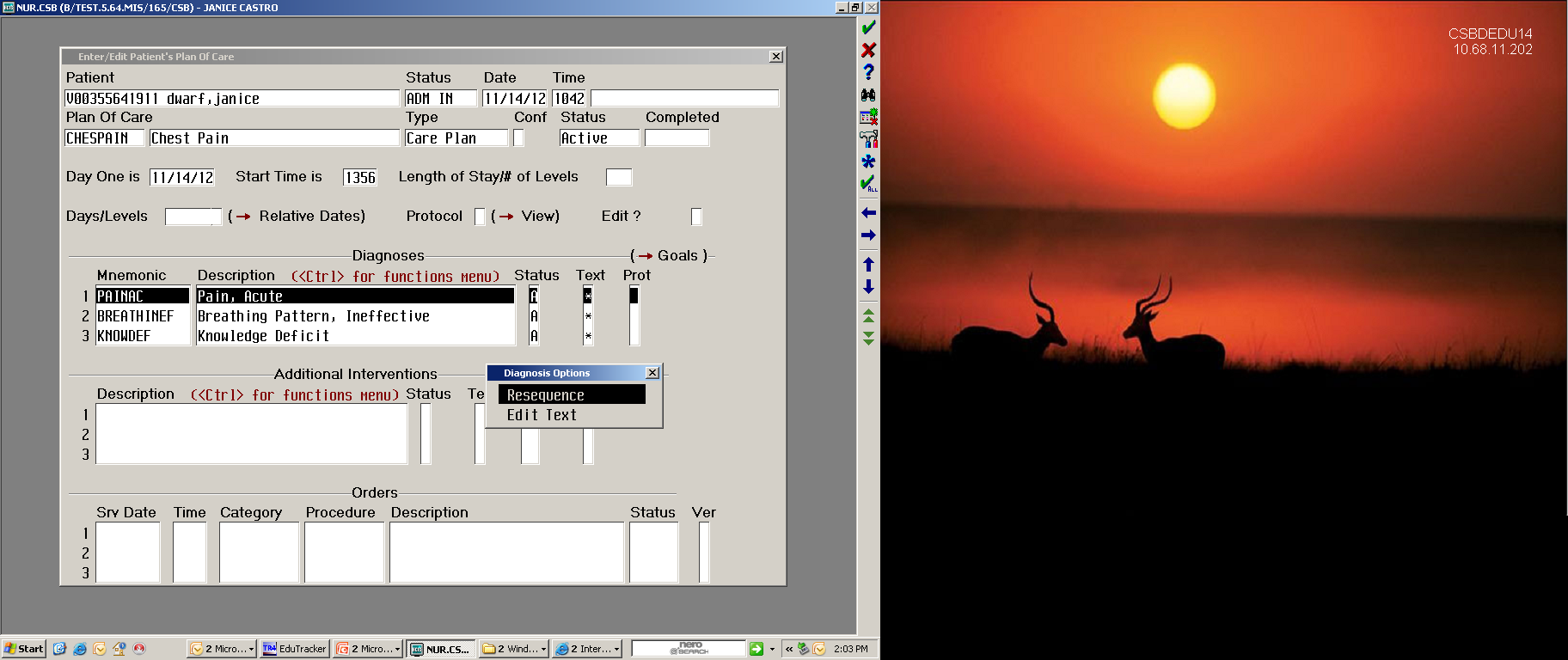 Nursing Module:

Highlight EACH nursing diagnosis and press CTRL button to access  Diagnosis Option screen

Highlight EDIT TEXT and press CTRL button to start entering R/T (related to:)
31
Individualizing Plan of Care
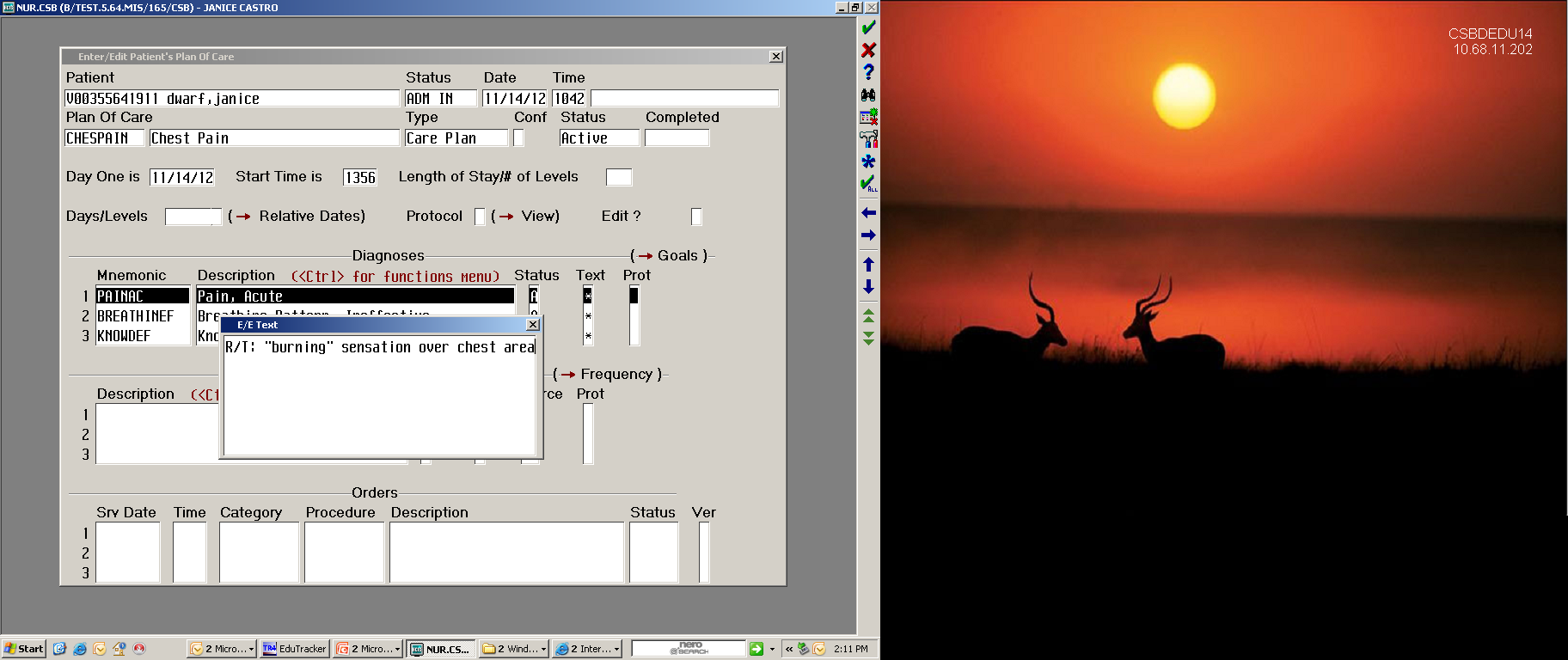 Nursing Module:

Enter condition related to existing patient’s nursing diagnosis

Press F12 or click the Save button 2 times to complete  and return to list of nursing diagnoses

Repeat procedures 7-10 for each Nursing Diagnosis
32
Individualizing Plan of Care
Nursing Module:

12. Continue individualizing the plan of care by adding GOALS and  respective INTEVENTIONS as applicable.

13. Highlight the nursing diagnosis and press SHIFT & RIGHT ARROW at the same time to access this screen
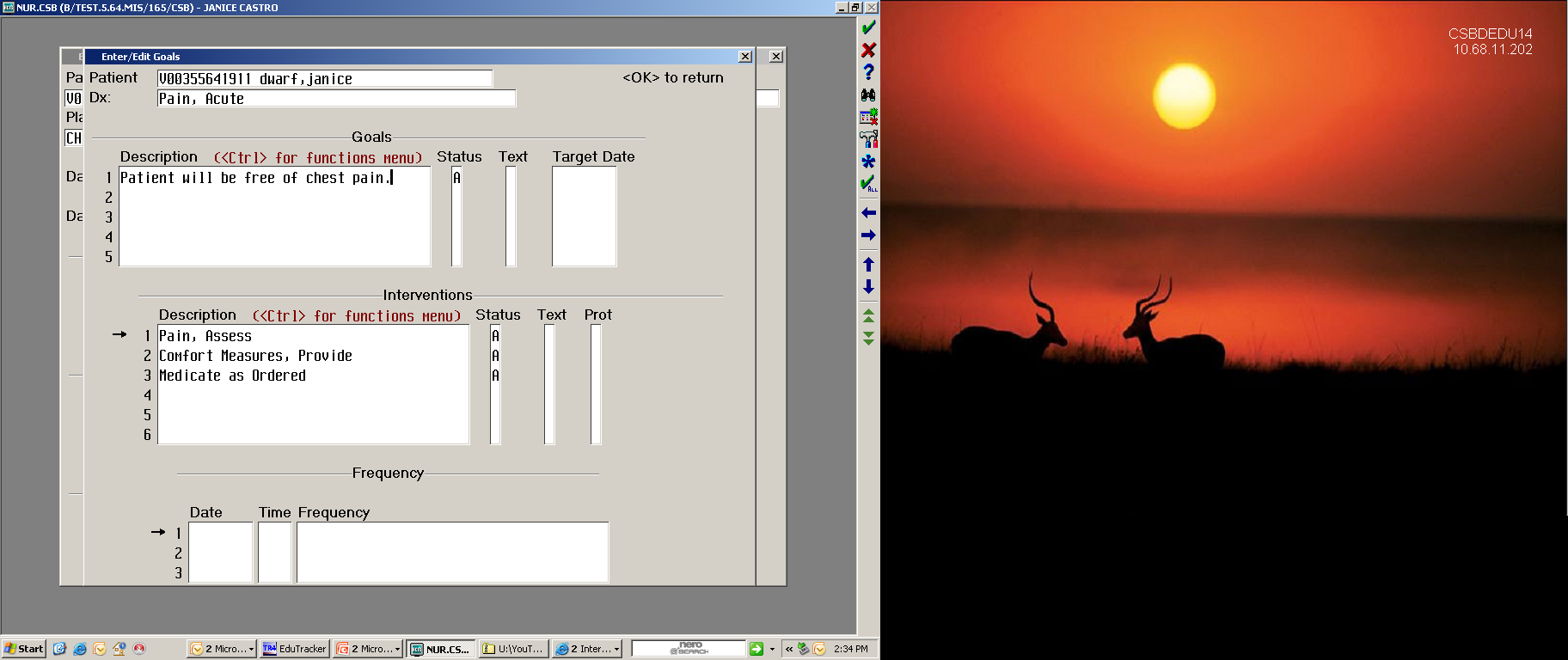 33
Individualizing Plan of Care
ADDING GOALS:

14. Go to a blank space and add GOALS as appropriate.  Click F9 or the Look Up icon to access the list of possible GOALS.  Choose the appropriate GOAL and Save by pressing F12 or clicking the Save icon.
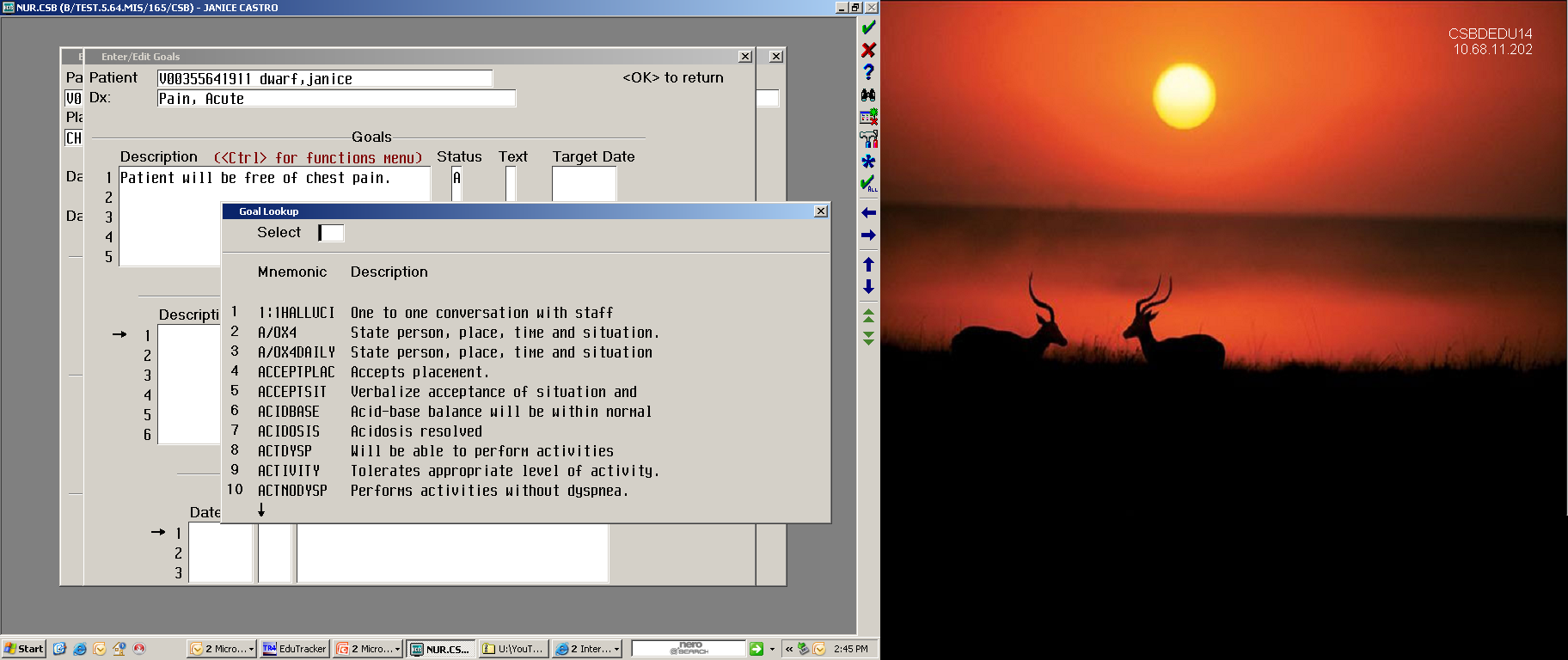 34
Individualizing Plan of Care
ADDING INTERVENTIONS:

15.  To add INTEVENTIONS, click on a blank space on the Intervention Area and type the first 3 letters of the appropriate intervention.  Click F9 or the Look Up icon for the list of interventions.
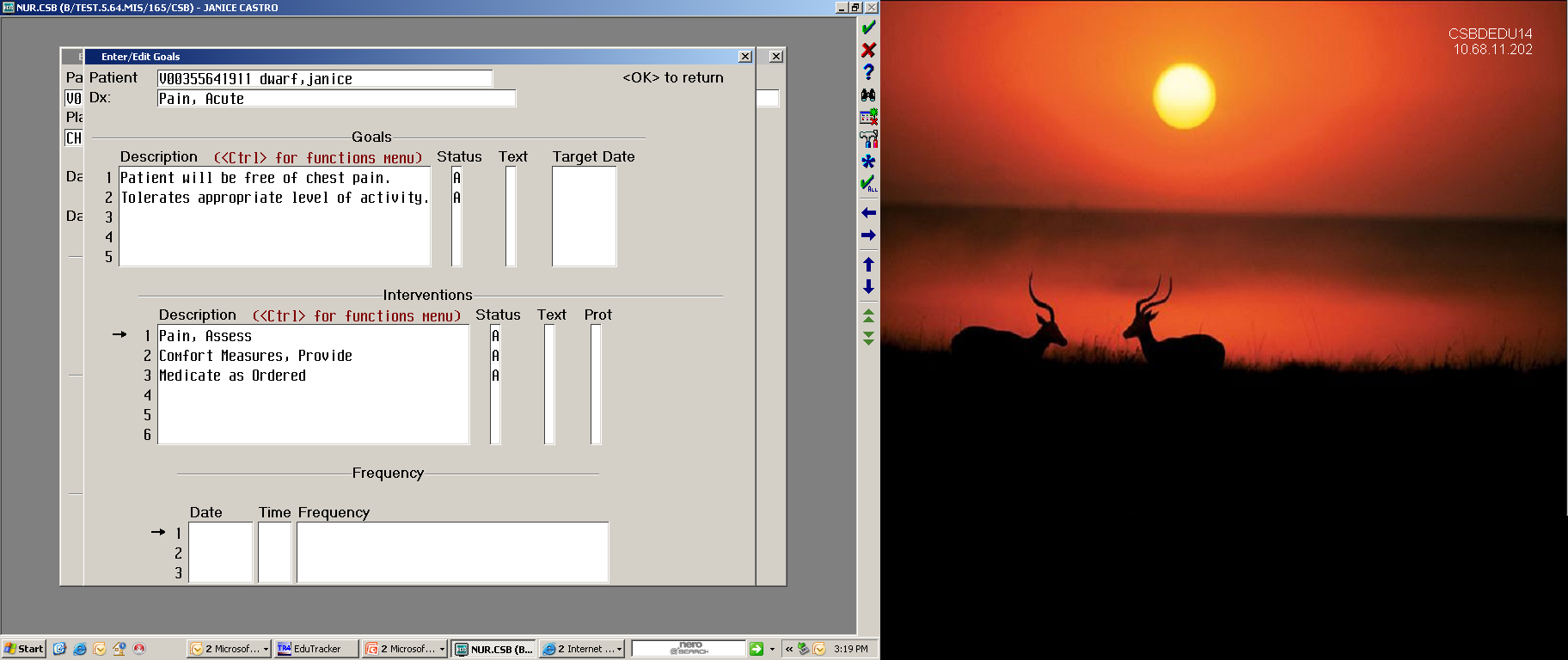 35
Individualizing Plan of Care
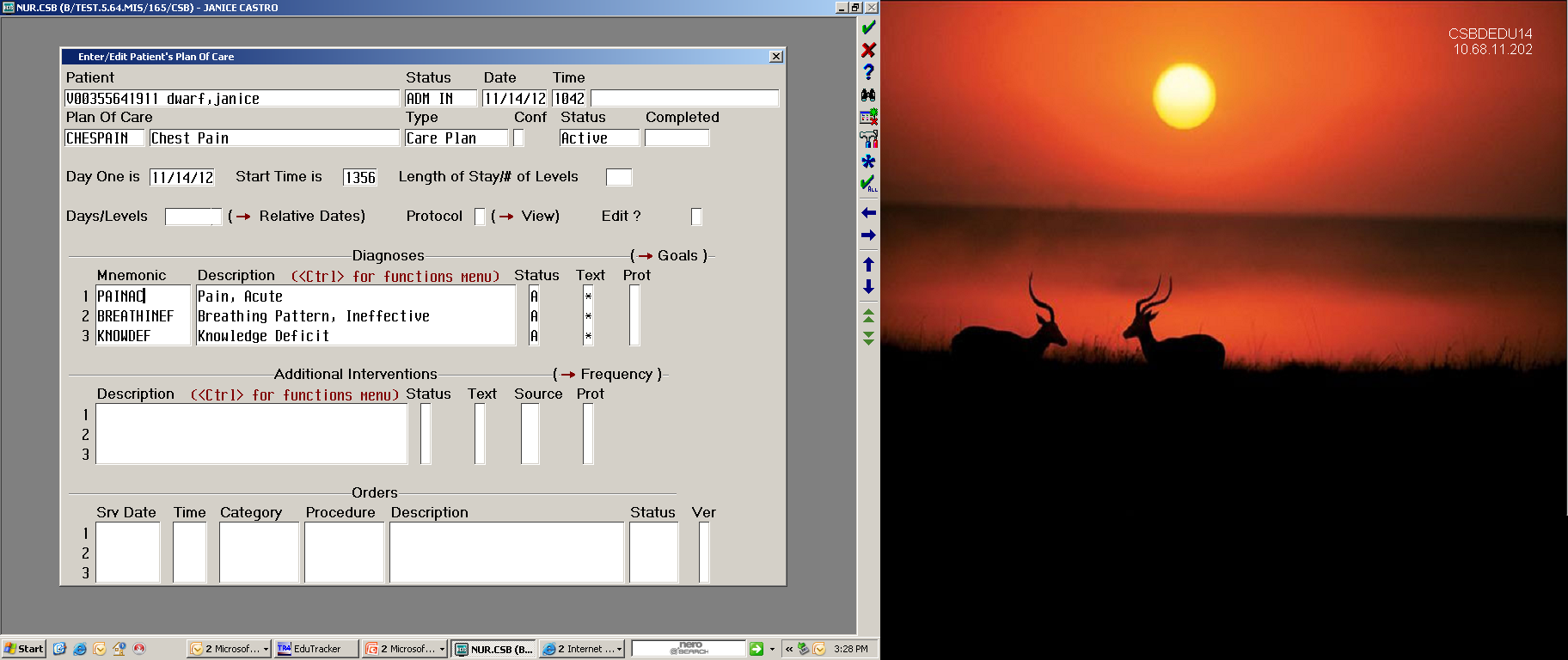 Repeat the same procedure for each nursing diagnosis.
36
Individualizing Plan of Care
ADDING MEDICAL
DIAGNOSIS:

To add Medical Diagnosis, go to a blank space in the Nursing Diagnosis area and place a / (slash) prior to entering the first 3 letters of the Medical Diagnosis.  Press F9 or click the Look Up icon to access the list.  Choose the appropriate Medical Diagnosis and repeat procedures  7-14.
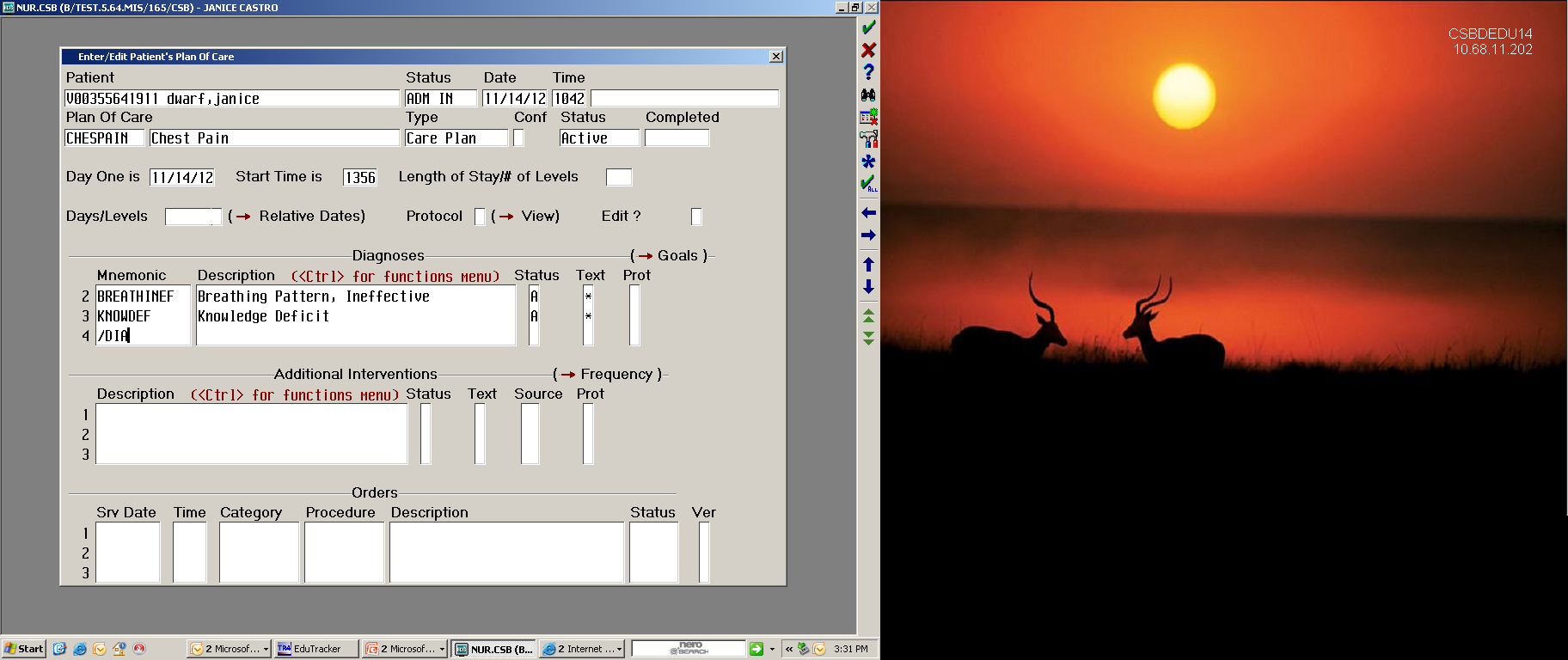 37
Updating Plan of Care
Plan of care is to be kept accurate and current and updated on a regular basis:

When a goal is met/revised
When a problem is added or resolved
When interventions are added/deleted/performed/
 	 frequency changed
Updated to reflect changes/plans identified in Treatment Team
38
Documentation
Remember : 
If it is not documented it is not done!
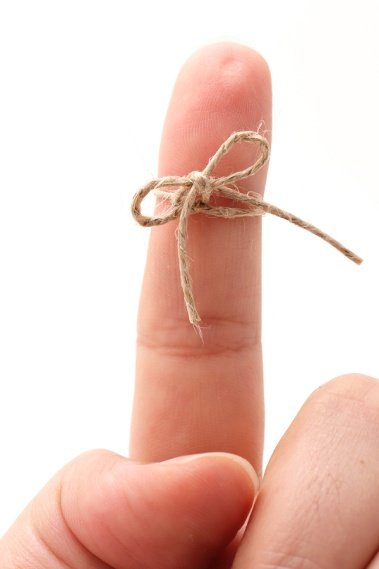 39
Final Exam
After reviewing the module, 
complete the ON-Line Post Test 
and 
develop a written
“PLAN of CARE” 
based on the following scenario and submit it to your educator or to Education Dept.

You will NOT receive credit if you do not submit your 
completed plan of care.
40
Case Scenario
This is the case of Mrs. D, a 35 y/o who presented to the ED with chief complain of “heartburn.”  The symptom started when she was sitting at home watching TV approximately 2 pm when she experienced “heartburn.”  Assuming the discomfort was because of something she ate, she dismissed the discomfort and took Tums.  After about two hours, she explains the “heartburn” was not getting better and it was now more of a dull pain that seemed to spread to her shoulders.  She also started to have shortness of breath, and so it prompted her husband to call 911. 
While in the ED, Mrs. D seemed to be holding on to her chest and looked teary-eyed.  When asked about any pain, she described pain in her chest as “burning” and with a score of 6 from a scale of 1-10.  She verbalized feeling “scared and worried” of her condition.  Her husband at the bedside for support.
Past medical history includes two normal deliveries, history of diabetes mellitus diagnosed after she had her 2nd child 5 years ago.  A history of hypertension that is controlled with medication.  She has no family history of any medical problems.  Both parents are well and her only sibling is also well and healthy.
41
Case Scenario
She is currently on Glucophage  500 mg twice a day and Toprol 50mg once a day.
Vital signs were B/P 160/84, RR 20, PR 89, Temp 98.8, O2 sat 98% on room air, blood sugar 95.  Blood works, EKG, chest x-ray were completed.  So far, Mrs. D’s blood works and EKG were all normal, however, the physician admitted her for further evaluation.
She is currently waiting for transport to Telemetry, very anxious and scared.
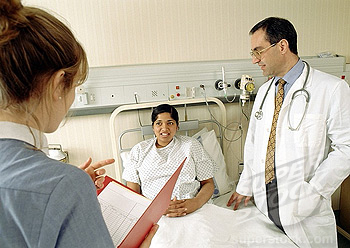 42